Kružnica i krug
Lidija Blagojević, prof. savjetnik
Kružnica i krug
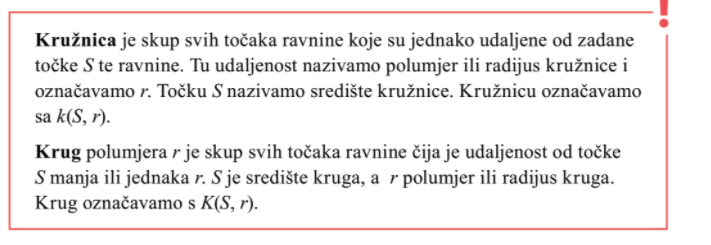 Tetiva, koncentrične kružnice
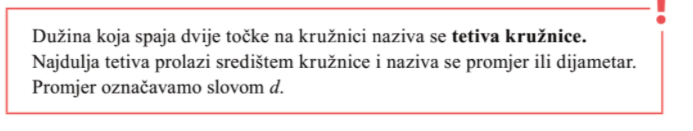 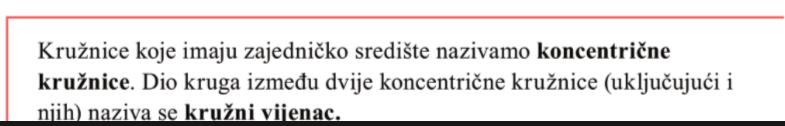 Kružni luk
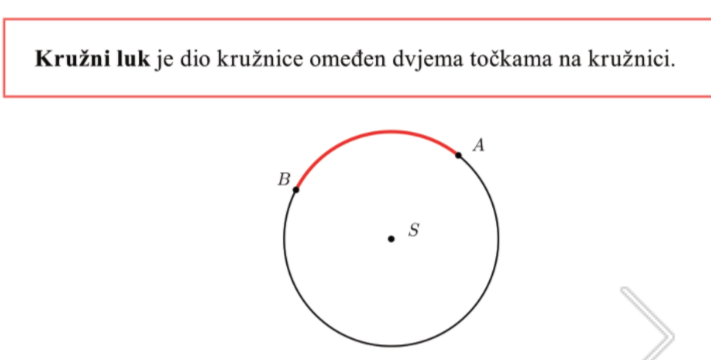 Kružni isječak i kružni odsječak
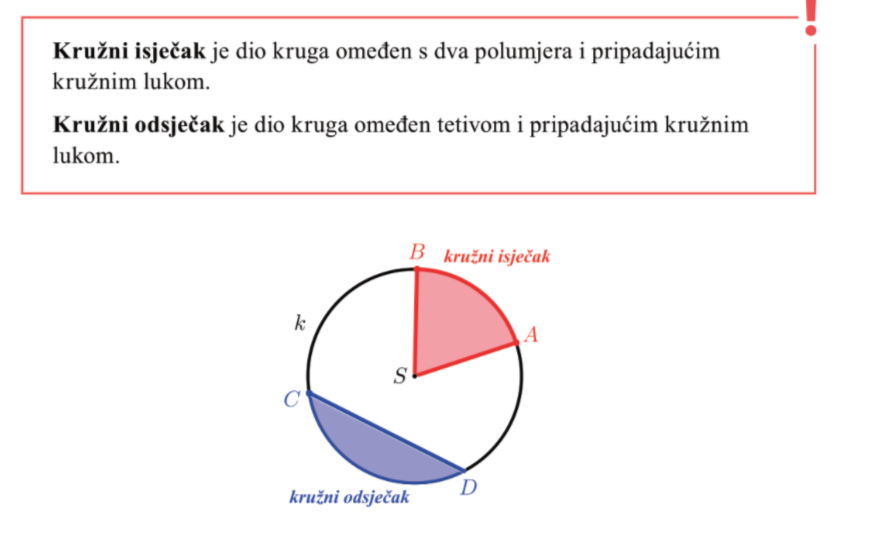 Opseg kruga
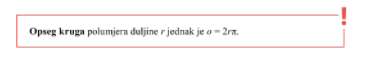 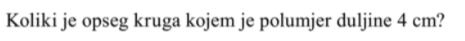 Zad 1 (str 10) za DZ
Primjer 2. (str. 11)
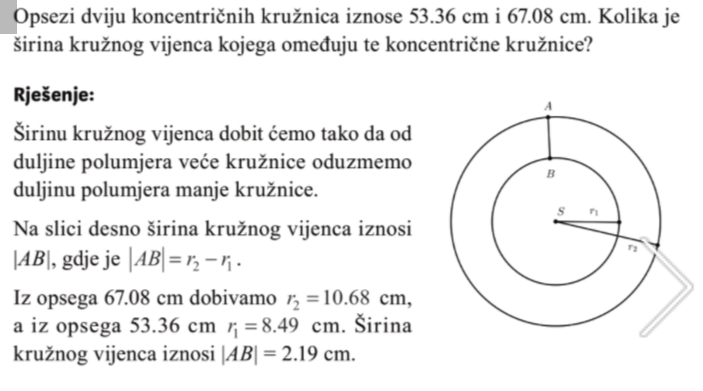 Zad 2. i Zad 3. Riješiti za DZ
Primjer 3.
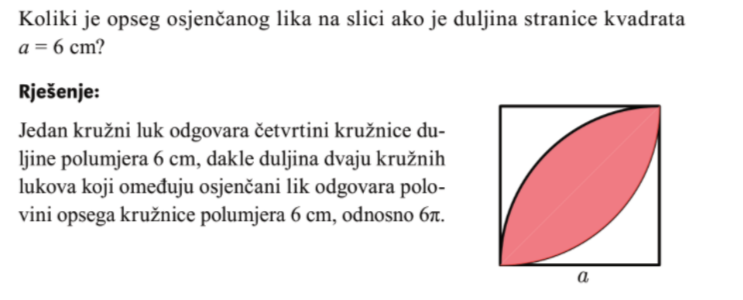 Površina kruga
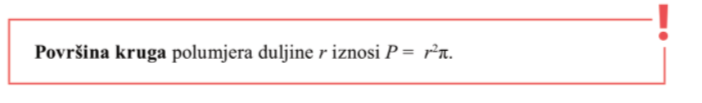 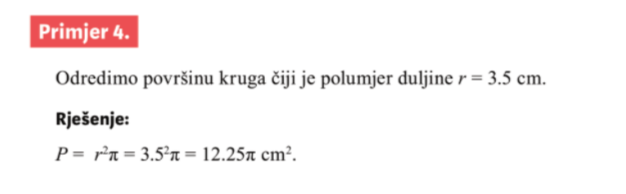 Zad 4(str 13) za DZ
Kružni vijenac
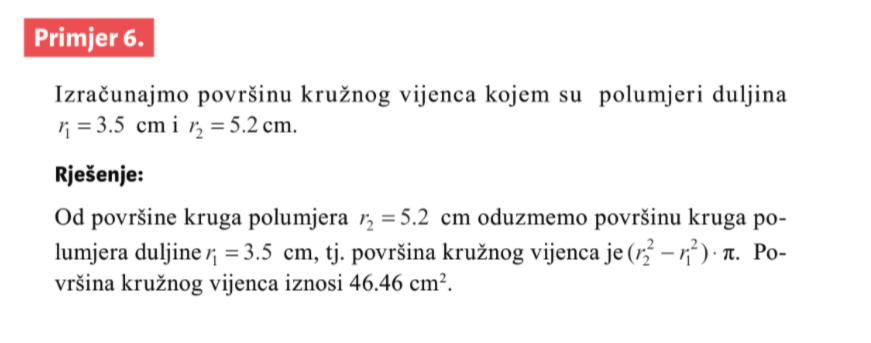 Zad 6(str 13) za DZ
Kružni luk
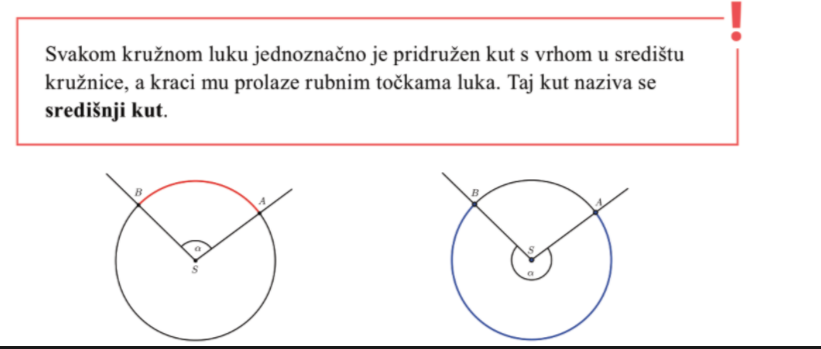 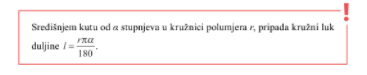 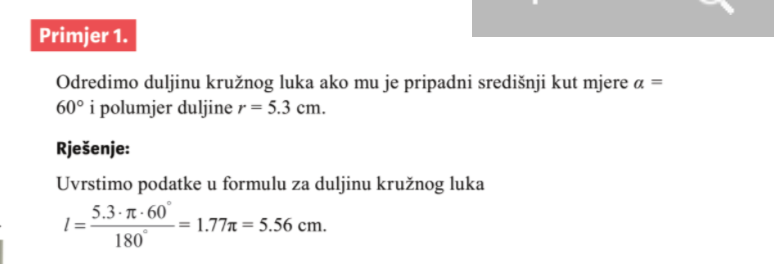 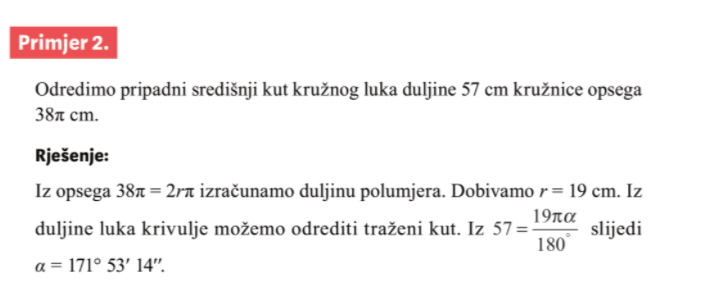 Zad 1 i 2 str 18 za DZ
Radijanska mjera kuta
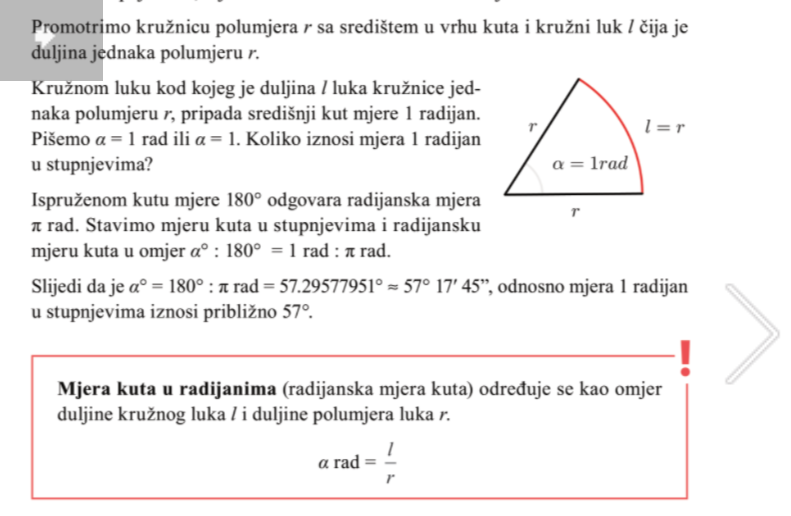 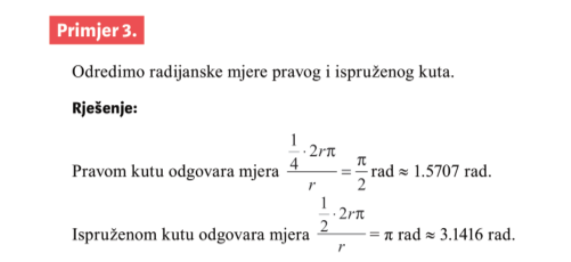 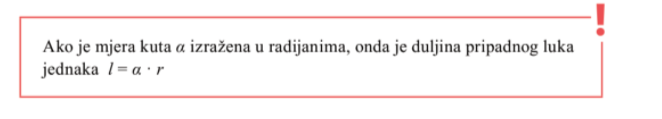 Zad 3(str 19) za DZ
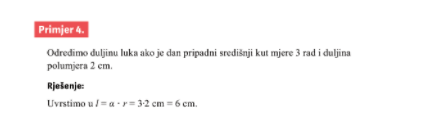 Zad 4(str 20) za DZ
Površina kružnog isječka
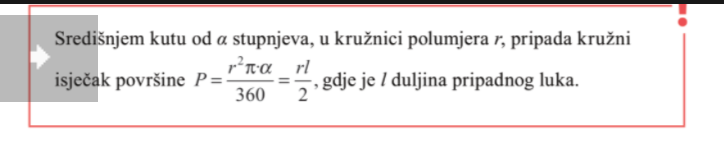 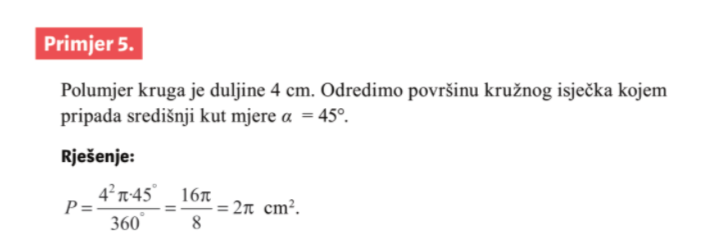 Zad 5 i 6(str 21) za DZ
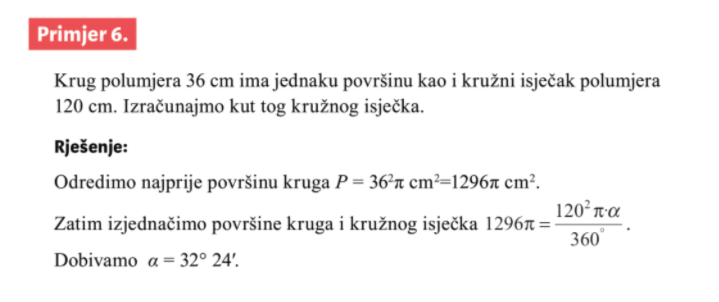 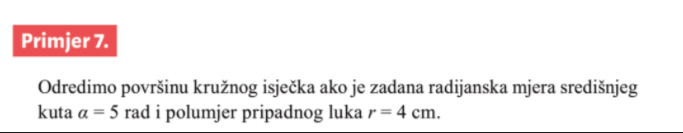 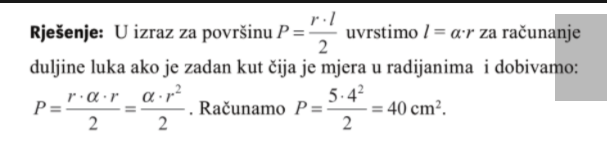 Zad 7(str 22) za DZ
Kružni odsječak
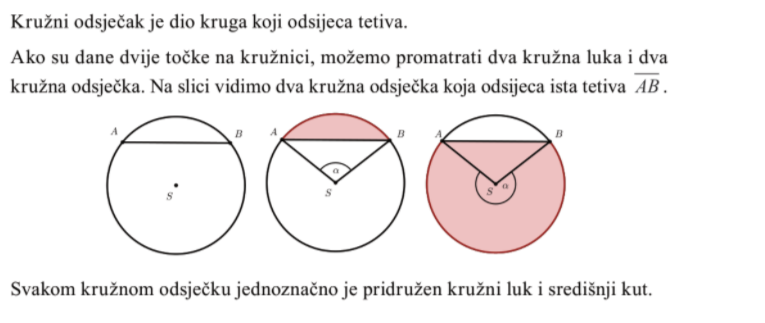 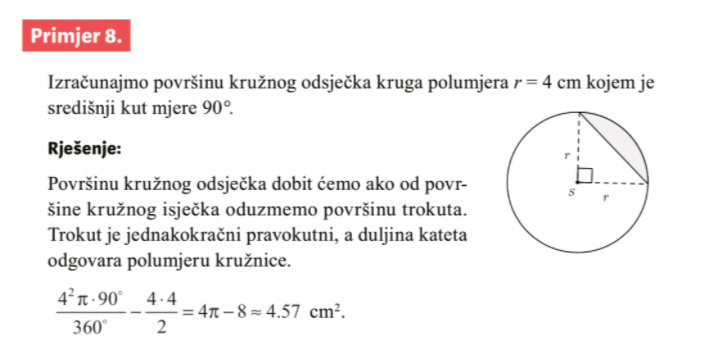 Zad 8(str 23) za DZ
Obodni i središnji kut
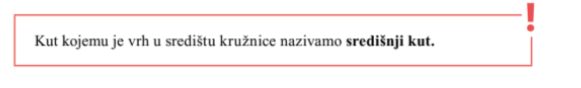 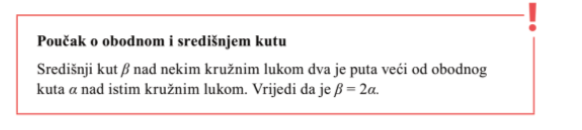 Zad 1 str 28 DZ
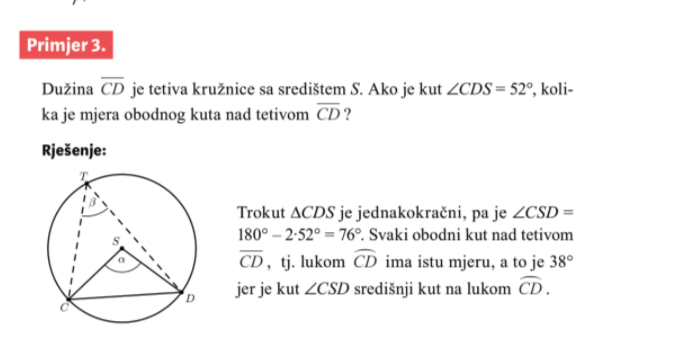 Zad 2 i 3 str 29 za DZ
Talesov poučak
Tangenta na kružnicu
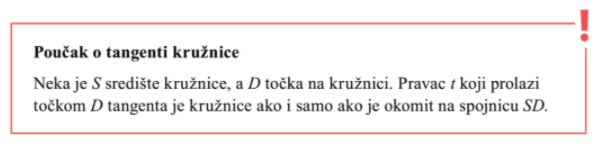 Zadaci za vježbu (za DZ)
Zadaci 9. i 10. str 15 DZ 11. 12. (str 15)
Zadaci 11. i 12. str 24 
Zadaci 5. i 6.  (str. 32)